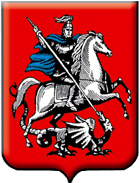 Департамент природопользования и охраны окружающей среды города Москвы
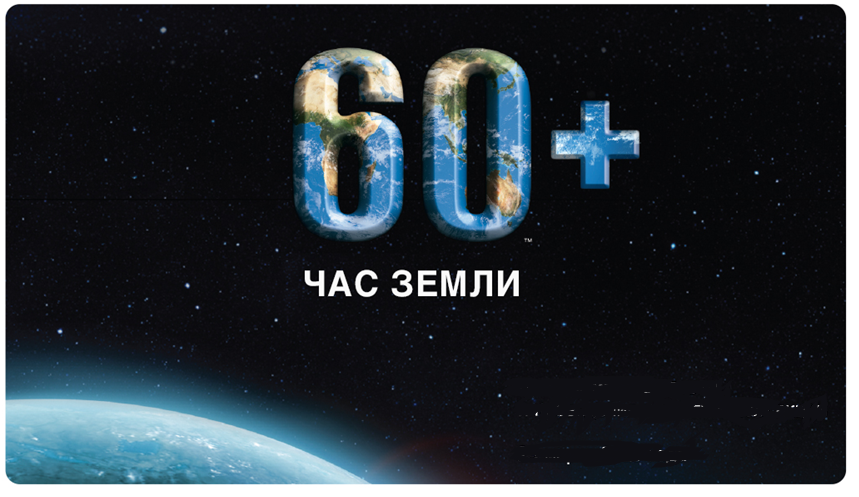 Докладчик: А.О. Кульбачевский 
руководитель Департамента природопользования 
и охраны окружающей среды города Москвы
Москва, 2015
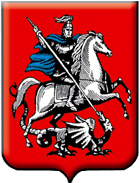 Акция «Час Земли»
«Час Земли» – это ежегодное международное событие, которое проводится в последнюю субботу марта и призывает всех  – частных лиц, организации, школы, муниципальные образования, коммерческие учреждения  – выключить свет и другие нежизненно важные электроприборы на один час, в целях пропаганды бережного использования энергетических ресурсов и снижения негативного антропогенного воздействия, вызывающего изменение климата на планете. 
Изначально с этой идеей выступил Всемирный фонд дикой природы WWF. 
В Москве акция проходит с 2009 года. 
В Москве организатором мероприятия выступает Департамент природопользования и охраны окружающей среды. 
В этом году акция состоится 28 марта в период с 20:30 до 21:30.
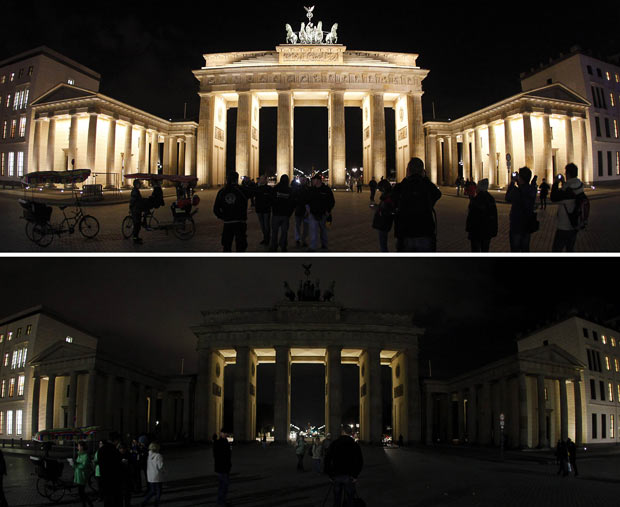 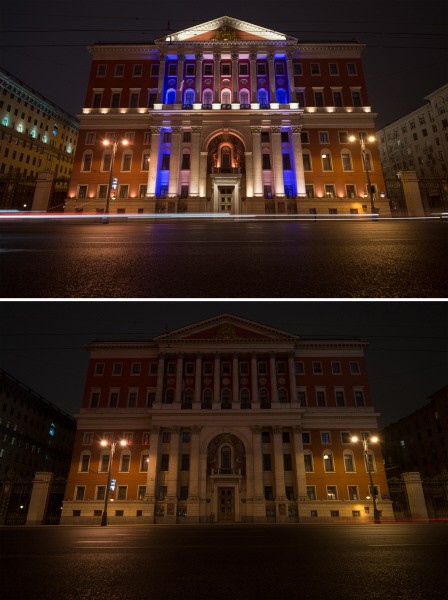 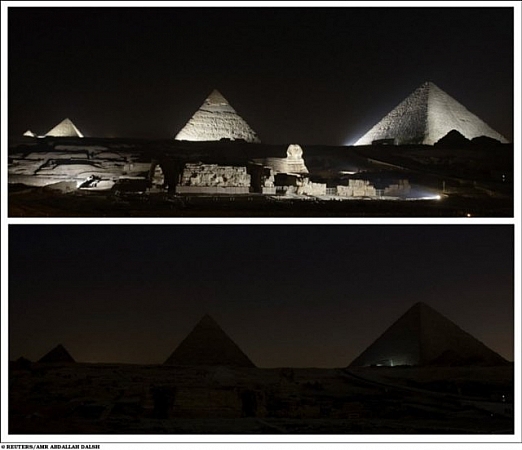 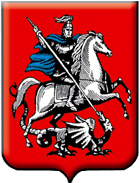 Акция «Час Земли»
В рамках проведения мероприятия будет отключена архитектурно-художественная подсветка и рекламные конструкции более 800 административных и коммерческих зданий по всей столице, в том числе:
МГУ им. М.В. Ломоносова, 
Главный павильон ВВЦ, 
центральный выставочный зал «Манеж», 
«Сталинские высотки», 
гостиницы «Метрополь», «Украина», «Националь»,
храм Христа Спасителя, 
Останкинская телебашня, 
олимпийский комплекс «Лужники», 
ведущие театры столицы: Государственный академический Большой театр, «Ленком», «Современник», Московский академический театр имени Владимира Маяковского, музыкальный театр имени К. С. Станиславского и                       Вл. И. Немировича-Данченко, 
здания на улицах Новый Арбат, Тверская, на Садовом кольце и вылетных магистралях города.
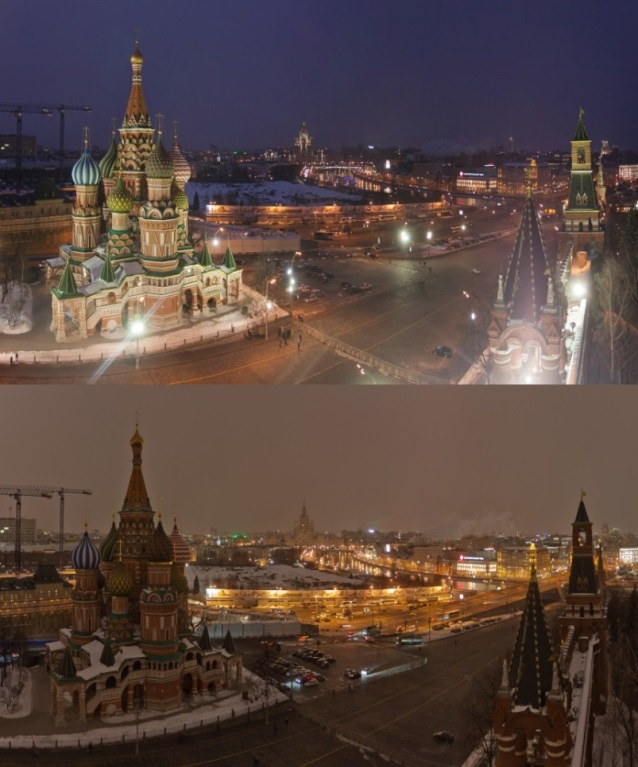 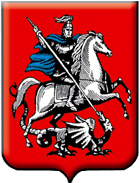 Концепция Акции «Час Земли»
В 20:29 по московскому времени состоится главное событие Акции – на светодиодном экране, расположенном у здания Мэрии Москвы (ул. Тверская, д. 13), под звуки электронного метронома и посредством символического рубильника будет произведен отсчет 60 секунд, предшествующих отключению света в городе.
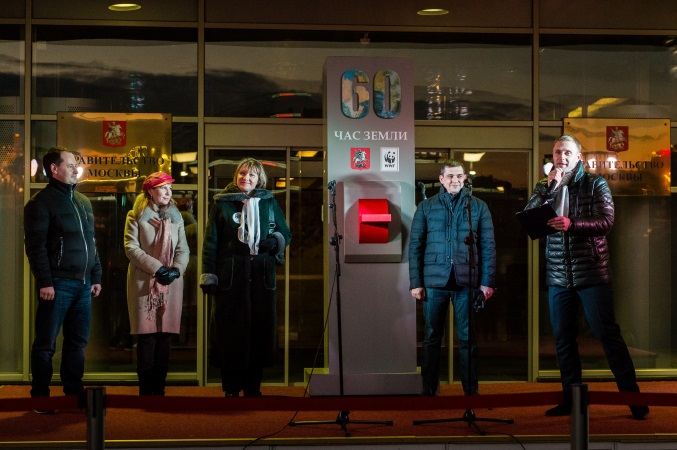 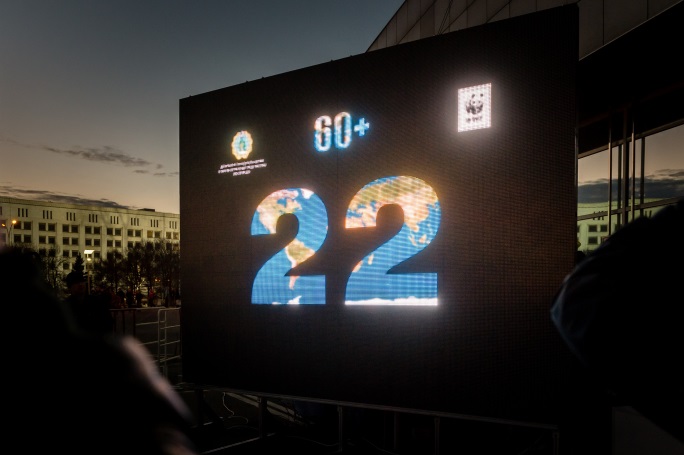 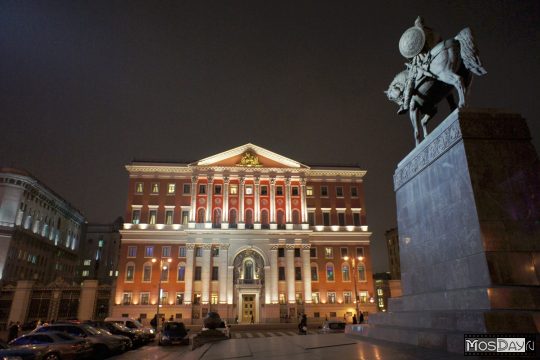 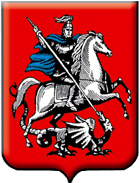 Концепция Акции «Час Земли»
После отключения архитектурно-художественной подсветки в городе перед зданием Мэрии Москвы состоится флеш-моб.
Около 100 человек, используя светодиодные свечи, сформируют число «60» – символ международной акции «Час Земли», .
 
Кроме того, каждый желающий сможет стать причастным к подсветке символического стенда Акции «60+».
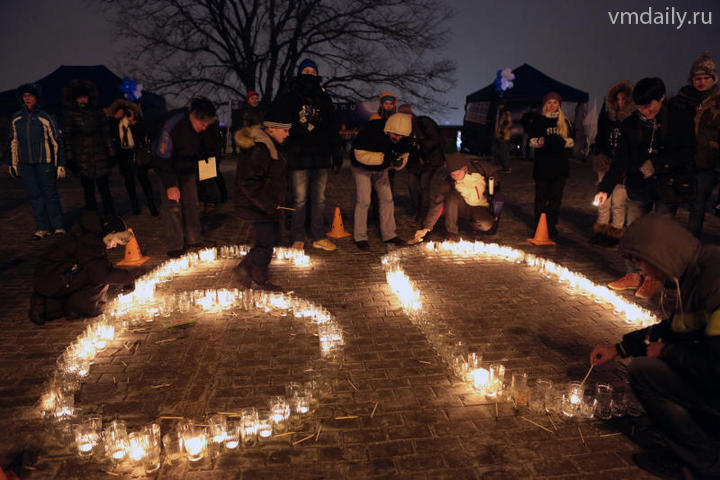 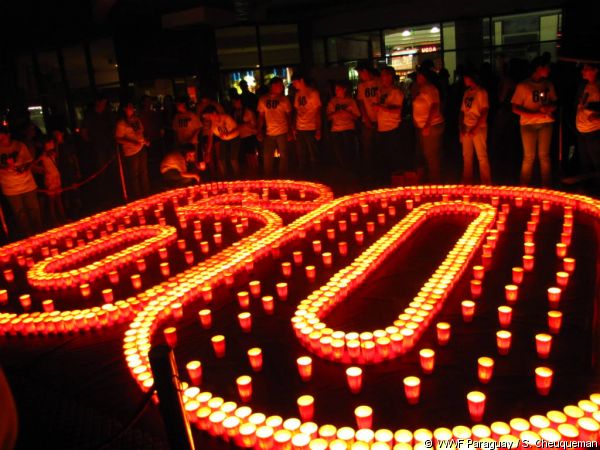 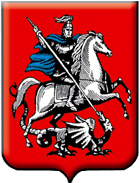 Концепция Акции «Час Земли»
Также в рамках Акции планируется показ видеороликов на экологическую тематику и выступление оркестра курсантов Военного института (военных дирижеров) Военного университета Министерства обороны Российской Федерации и показательного оркестра МЧС России.
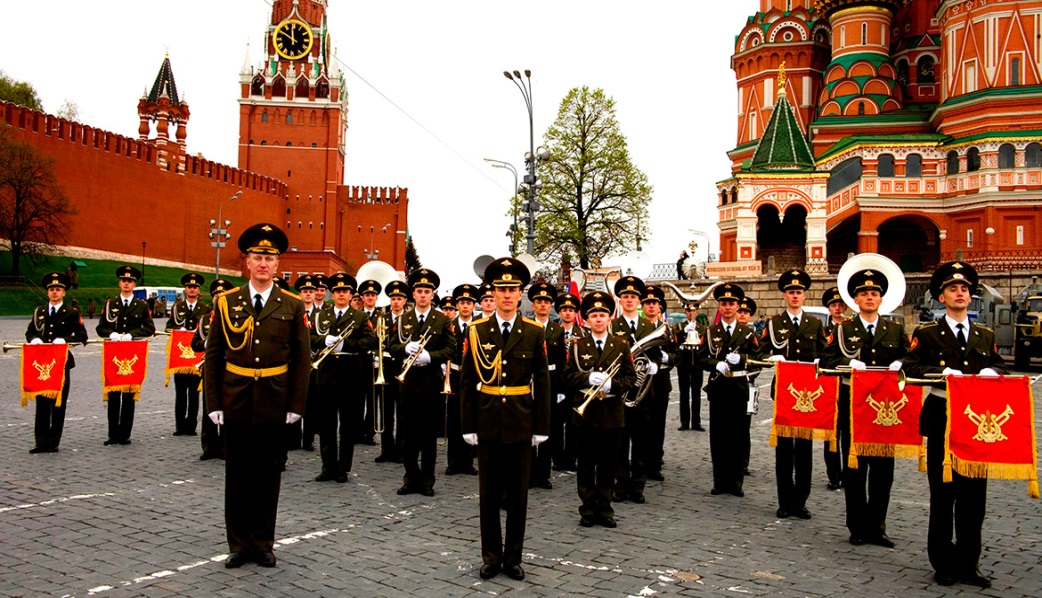 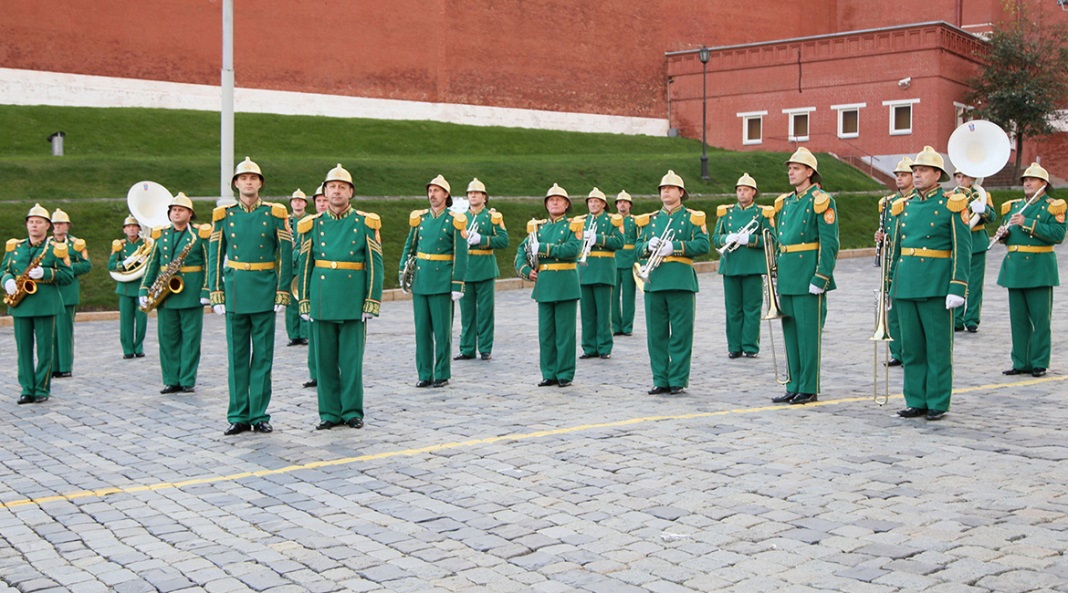 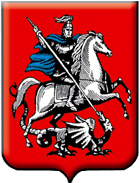 Концепция Акции «Час Земли»
В 20:45 на площадке около здания Мэрии Москвы (ул. Новый Арбат, 36/9) начнется сбор участников велозаезда, цель которого – еще раз напомнить о негативном воздействии автомобильного транспорта на окружающую среду и сподвигнуть как можно большее количество людей воспользоваться альтернативными средствами передвижения.

Ставший уже традиционным велозаезд соберет в этом году более 400 человек среди которых: профессиональные велосипедисты, представители общественных организаций, а также не равнодушные к экологии города жители.

До 20:55 участники стартуют по направлению к площадке Акции, расположенной по адресу: ул. Тверская, д. 13. Финиш велоколонны совпадет с моментом включения электричества в столице.
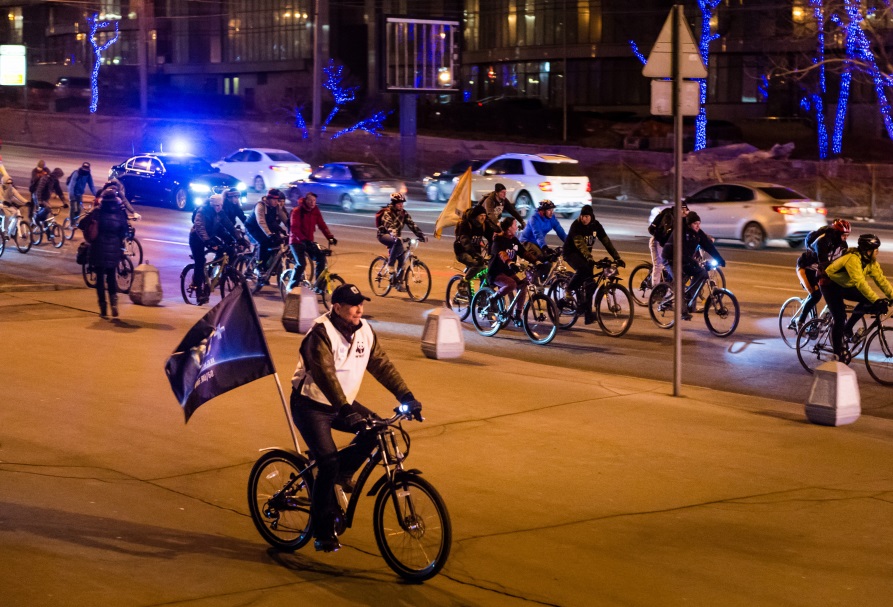 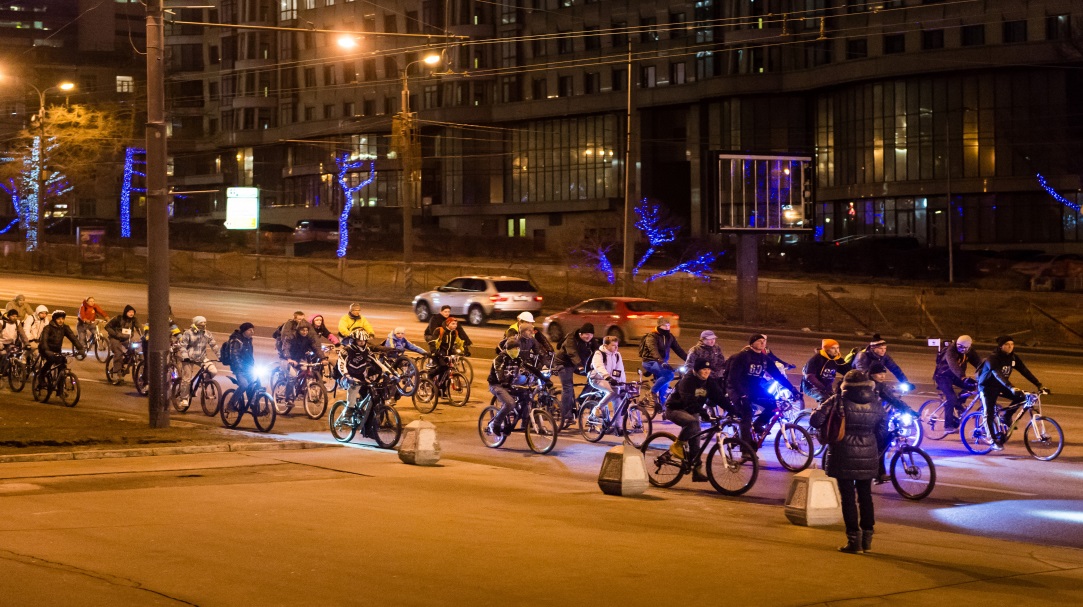 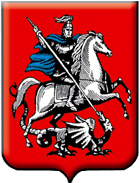 Концепция Акции «Час Земли»
Велозаезд пройдет при поддержке Департамента транспорта и развития дорожно-транспортной инфраструктуры города Москвы и Управления ГИБДД ГУ МВД России по городу Москве.

В рамках мероприятия перекрытие движения в городе не запланировано.
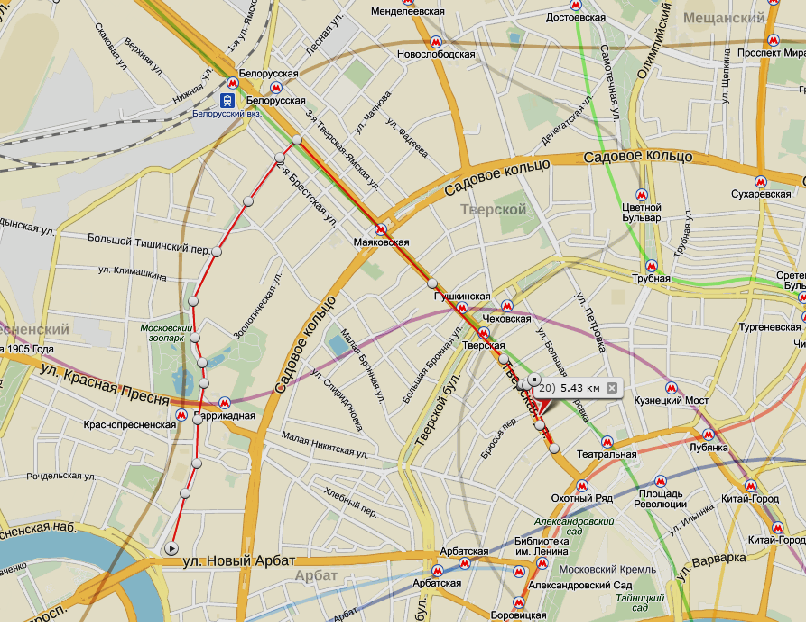 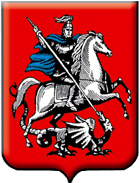 Концепция Акции «Час Земли»
В целях более широкого анонсирования Акции накануне ее проведения запланированы показы видеороликов на зданиях 11, 15, 19 и 21 по улице Новый Арбат. 

В день проведения мероприятия освещать Акцию приглашены представители СМИ.
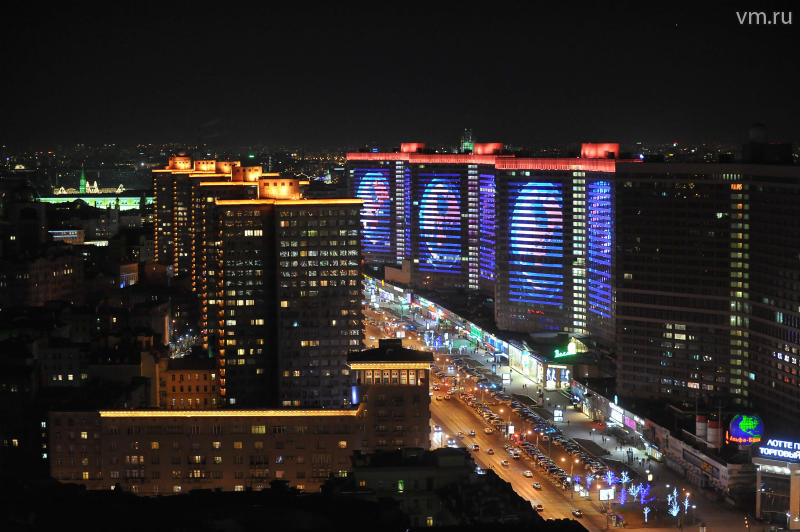 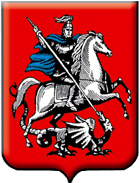 Департамент природопользования и охраны окружающей среды города Москвы
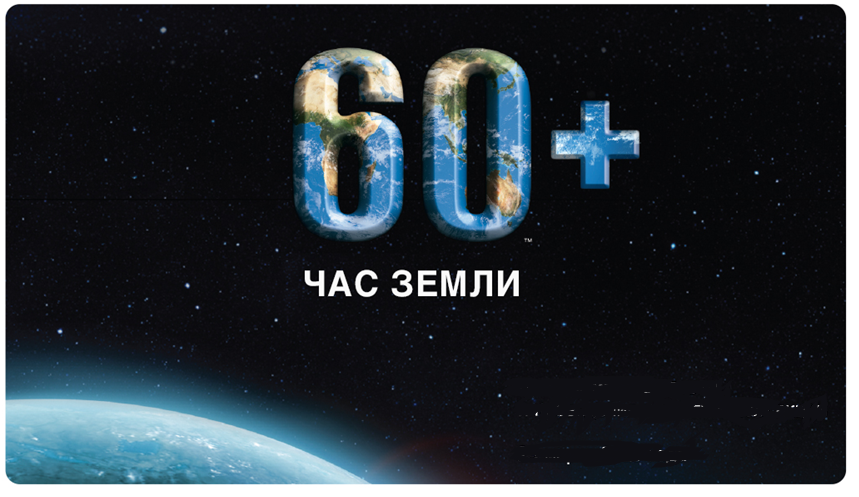 Спасибо За внимание!